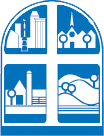 Seven Major Themes INCatholic Social Teaching
Please click to continue…
Objectives
Become familiar with seven major themes in Catholic Social Teaching.
Understand the link between these themes and our everyday work at Catholic Charities.
Apply concepts to everyday work situations and answer questions in light of these themes.
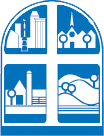 What is Catholic Social Teaching?
Catholic Social Teaching (CST) is an essential element within the Catholic faith.  It is fundamental to our commitment to the poor and disenfranchised, the less fortunate and the vulnerable.
As humans, we must respect one another and develop a proper understanding of human life and dignity.
CST emphasizes the need for people to commit themselves to building a fair and just society and to lead unselfish lives through example.
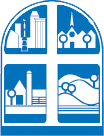 Major Themes in CST
The following examples reflect various themes within CST. These themes include:
Life and Dignity of the Human Person
Call to Family, Community, and Participation
Rights and Responsibilities
Option for the Poor and Vulnerable
The Dignity of Work and the Rights of Workers
Solidarity
Care for God’s Creation
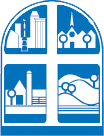 What To Do Next
This CST Worksheet will help guide you through this training.
You will be asked to:
Answer the question with what you believe is the correct response
Write down the correct response
Reflect upon each theme as it relates to your work

Reminder: You will not be graded on this task.  It is simply a tool to help facilitate your understanding of the purpose of our work at the Archdiocese of Indianapolis.
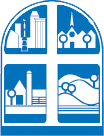 Life & Dignity of the Human Person
Life and Dignity of The Human Person
Call to Family, Community, and Participation
Rights and Responsibilities
Option for the Poor and Vulnerable
Dignity of Work and the Rights of Workers
Solidarity
Care for God’s Creation
The Catholic Church proclaims that human life is sacred
and that the dignity of the human person is the foundation
of a moral vision for society.
People do not lose dignity due to factors such as poverty, age, gender, disability, race and ethnicity, or a lack of success.
This belief is the foundation of all the principles of our social teaching.
We believe that every person is precious, that people are more important than things, and that the measure of every institution is whether it threatens or enhances the life and dignity of the human person.
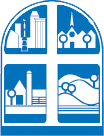 Life & Dignity of the Human Person - Application
Life and Dignity of The Human Person
Call to Family, Community, and Participation
Rights and Responsibilities
Option for the Poor and Vulnerable
Dignity of Work and the Rights of Workers
Solidarity
Care for God’s Creation
A homeless person arrives at a shelter in need of
assistance. The individual appears not to have showered
in a long time and clearly lacks proper hygiene. It is
your responsibility to conduct an intake interview. Based
on the previous theme, how would you proceed?
Conduct the interview to the best of your ability.
Direct the individual to clean up before the interview.
Get a supervisor to conduct the interview.
Turn the individual away.
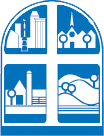 Click again for the best response
Call to Family, Community & Participation
Life and Dignity of The Human Person
Call to Family, Community, and Participation
Rights and Responsibilities
Option for the Poor and Vulnerable
Dignity of Work and the Rights of Workers
Solidarity
Care for God’s Creation
The person is not only sacred, but also social. How we shape our society – through economic, political, and social institutions – directly affects human dignity and the capacity of individuals to grow in community.
Marriage and the family are the central social institutions that must be supported and strengthened.
We believe people have a right and a duty to actively participate in society, seeking together the common good and well-being of all – especially the poor and vulnerable.
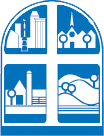 Call to Family, Community & Participation - Application
Life and Dignity of The Human Person
Call to Family, Community, and Participation
Rights and Responsibilities
Option for the Poor and Vulnerable
Dignity of Work and the Rights of Workers
Solidarity
Care for God’s Creation
A Haitian family whose home had been destroyed by the recent earthquake comes to you with the hope of finding a place to live.  The family has been actively searching for housing for over a year, but to no avail.  Although you are fairly busy, you recognize that this family is in desperate need of assistance.  Based on the previous theme, what would you do?
Ask a coworker to take over the case.
Give them a few names and phone numbers of local apartments to rent.
Put aside some time to explore safe, clean, and affordable housing for the family.
Send them individually to different homes as they become available.
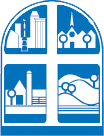 Click again for the best answer
Rights and Responsibilities
Life and Dignity of The Human Person
Call to Family, Community, and Participation
Rights and Responsibilities
Option for the Poor and Vulnerable
Dignity of Work and the Rights of Workers
Solidarity
Care for God’s Creation
The Catholic tradition teaches that human dignity can be protected and a healthy community can be achieved only if human rights are protected and basic responsibilities are met.
Catholic social teaching recognizes three sets of rights:
The right to life (including food & shelter).
Economic rights (including education and employment).
Political and cultural rights (including religious freedom). 
With rights come responsibilities to others, to our families and to the common good of all.
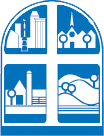 Rights and Responsibilities- Application
Life and Dignity of The Human Person
Call to Family, Community, and Participation
Rights and Responsibilities
Option for the Poor and Vulnerable
Dignity of Work and the Rights of Workers
Solidarity
Care for God’s Creation
While working at a soup kitchen, you notice an impoverished man praying
before eating his meal.  Though he is sitting alone and speaking quietly, you
are able to discern that he is praying to a non-Christian God.  A fellow
volunteer, who happens to be a devout Catholic, becomes noticeably
concerned and asks if the man should be confronted.  Please select the most
appropriate response from the following options:
Tell the volunteer that the man may be able to stay depending on his religious beliefs.
Remind the volunteer that the man has a right to express his religious beliefs, regardless of the nature of those beliefs.
Assure the volunteer that the man will be asked to leave immediately 
	after he finishes eating.
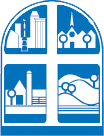 Click again for the best response
[Speaker Notes: Things we need to be aware of when we “edit” these slides:
-watch for inconsistencies with fonts, placement of text or shapes, transitions
-pay attention to the custom animations: are they in the right order, are there even any animations]
Option for the Poor & Vulnerable
Life and Dignity of The Human Person
Call to Family, Community, and Participation
Rights and Responsibilities
Option for the Poor and Vulnerable
Dignity of Work and the Rights of Workers
Solidarity
Care for God’s Creation
While the common good embraces all, those who are weak, vulnerable, and most in need deserve preferential concern.
This preferential option for the poor and vulnerable includes all who are marginalized in our nation and beyond—unborn children, persons with disabilities, the elderly and terminally ill, and victims of injustice and oppression.
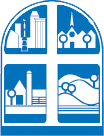 Option for the Poor & Vulnerable - Application
Life and Dignity of The Human Person
Call to Family, Community, and Participation
Rights and Responsibilities
Option for the Poor and Vulnerable
Dignity of Work and the Rights of Workers
Solidarity
Care for God’s Creation
A man comes into your offices for therapy. You
remember having seen him at a local homeless shelter a
few months ago. You know that this man will be unable
to pay for therapy. Which option best reflects the
previous theme? 
Refuse to treat the man because he will not be able to pay for therapy.
Treat the man only if he promises to pay at a later date.
Offer to treat the man at a rate he can afford.
Before treatment, ask him how he will be paying for the therapy.
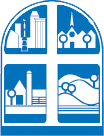 Click again for the best response
The Dignity of Work & the Rights of Workers
Life and Dignity of The Human Person
Call to Family, Community, and Participation
Rights and Responsibilities
Option for the Poor and Vulnerable
Dignity of Work and the Rights of Workers
Solidarity
Care for God’s Creation
The economy must serve people, not the other way around.  Work is more than a way to make a living; it is a form of continuing participation in God's creation.
If the dignity of work is to be protected, then the basic rights of workers must be respected--the right to productive work, to decent and fair wages, to the organization and joining of unions, to private property, and to economic initiative.
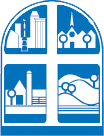 The Dignity of Work & the Rights of Workers – Application
Life and Dignity of The Human Person
Call to Family, Community, and Participation
Rights and Responsibilities
Option for the Poor and Vulnerable
Dignity of Work and the Rights of Workers
Solidarity
Care for God’s Creation
While talking with a custodian, you learn that she is not being
granted the same medical benefits that are typically given to
employees in her position. She is afraid to speak up to her
supervisor in fear of potentially being fired. Which of the
following options best reflects the previous theme?
Report the discrepancy with the expectation that you will somehow be compensated.
Advise the woman to do less work until she is granted her benefits.
Ignore the discrepancy since you are unaffected by her situation.
Report the discrepancy.
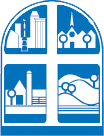 Click again for the best response
Solidarity
Life and Dignity of The Human Person
Call to Family, Community, and Participation
Rights and Responsibilities
Option for the Poor and Vulnerable
Dignity of Work and the Rights of Workers
Solidarity
Care for God’s Creation
We are one human family – whatever our national, racial, ethnic, economic, and ideological differences may be.
Loving our neighbor has global dimensions and requires us to eradicate racism and address the extreme poverty and disease plaguing so much of the world.
Solidarity also includes the Scriptural call to welcome the stranger among us – including immigrants seeking work, a safe home, education for their children, and a decent life for their families.
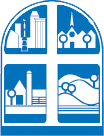 Solidarity - Application
Life and Dignity of The Human Person
Call to Family, Community, and Participation
Rights and Responsibilities
Option for the Poor and Vulnerable
Dignity of Work and the Rights of Workers
Solidarity
Care for God’s Creation
A man walks into your offices in need of employment assistance.
He explains that he is desperate for work, as he has been
unemployed for nearly a year.  While he is filling out paperwork,
he notes that he is not of the Christian faith.  Please select an
appropriate course of action:
Kindly explain that he cannot be granted services because this is a Catholic charity.
Help the man find employment, but ask him to put effort into exploring the Christian faith.
Provide assistance regardless of the man’s religious background.
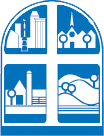 Click again for the best response
Care for God’s Creation
Life and Dignity of The Human Person
Call to Family, Community, and Participation
Rights and Responsibilities
Option for the Poor and Vulnerable
Dignity of Work and the Rights of Workers
Solidarity
Care for God’s Creation
Care for the earth is not just an Earth Day slogan – it is a requirement of our faith. We are called to protect people and the planet, living our faith in relationship with all of Gods creation.
This environmental challenge has fundamental moral and ethical dimensions that cannot be ignored.
In our use of resources, we must be guided by our concern for the welfare of others, both around the world and for generations to come.
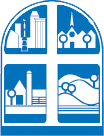 Care for God’s Creation - Application
Life and Dignity of The Human Person
Call to Family, Community, and Participation
Rights and Responsibilities
Option for the Poor and Vulnerable
Dignity of Work and the Rights of Workers
Solidarity
Care for God’s Creation
Catholic Charities supports a number of community 
service activities that allow individuals to care for nature 
and appreciate their surroundings.  Which of the
following activities represents the current theme in action?
Taking senior citizens for a nature walk
Organizing a trash pick-up with other volunteers
Setting up a field day for children in a day care program
All of the above
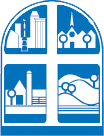 Click again for the best response
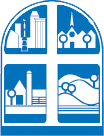 Congratulations! You finished Theseven Major themes in Catholic Social Teaching training module
Thank you for your participation.
Additional Online Resources
Ten Building Blocks of Catholic Social Teaching
Catholic Charities Homepage
US Conference of Catholic Bishops: Seven Themes of Catholic Social Teaching
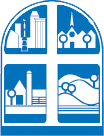